KASAGANA-KAMutual Benefit Association, Inc.
YEAREND REPORT
2020
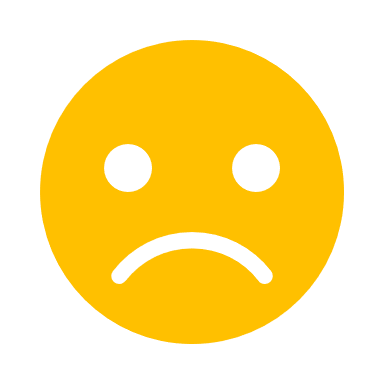 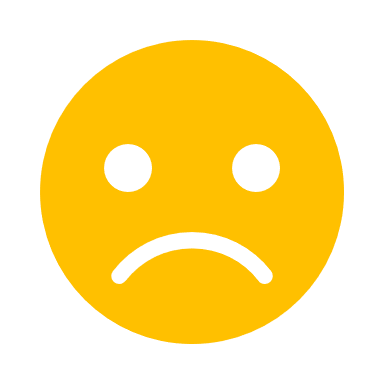 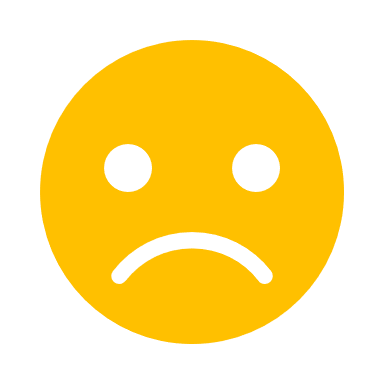 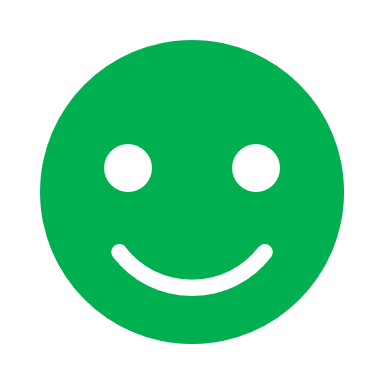 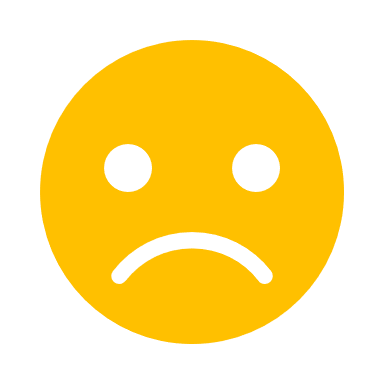 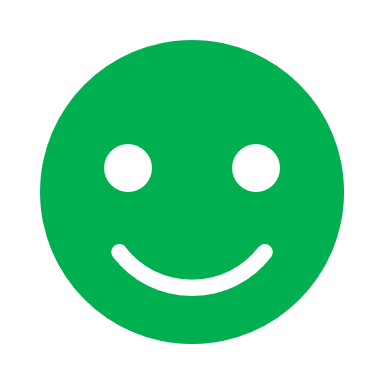 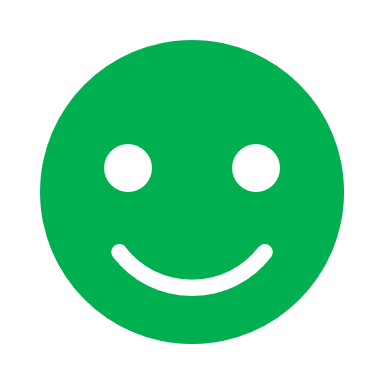 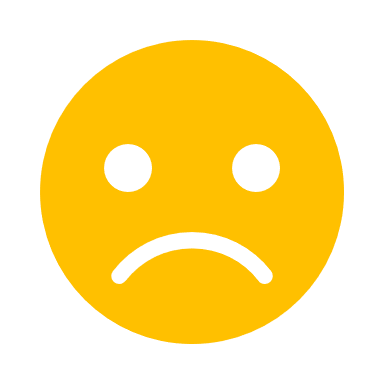 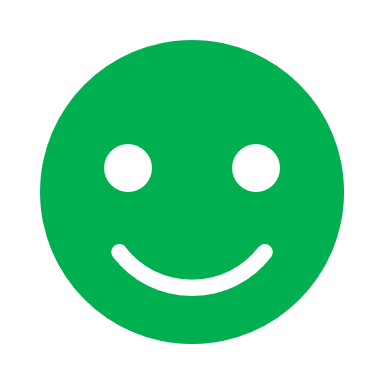 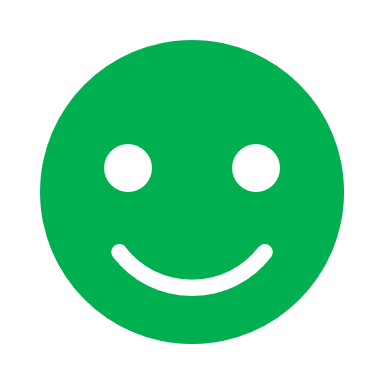 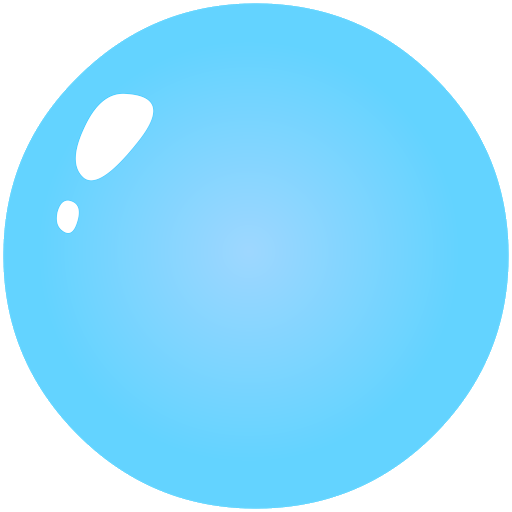 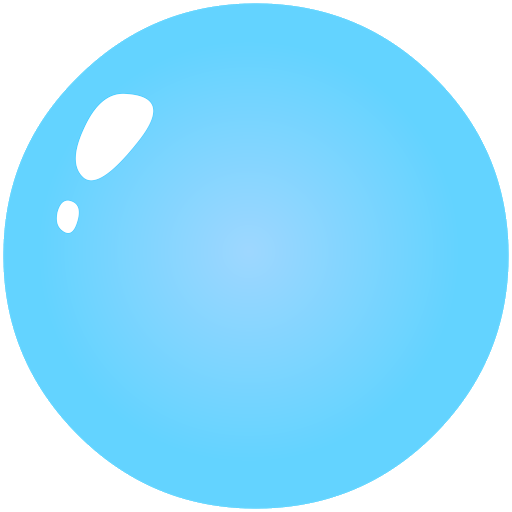 Members
52,902
Assets
P 238.2M
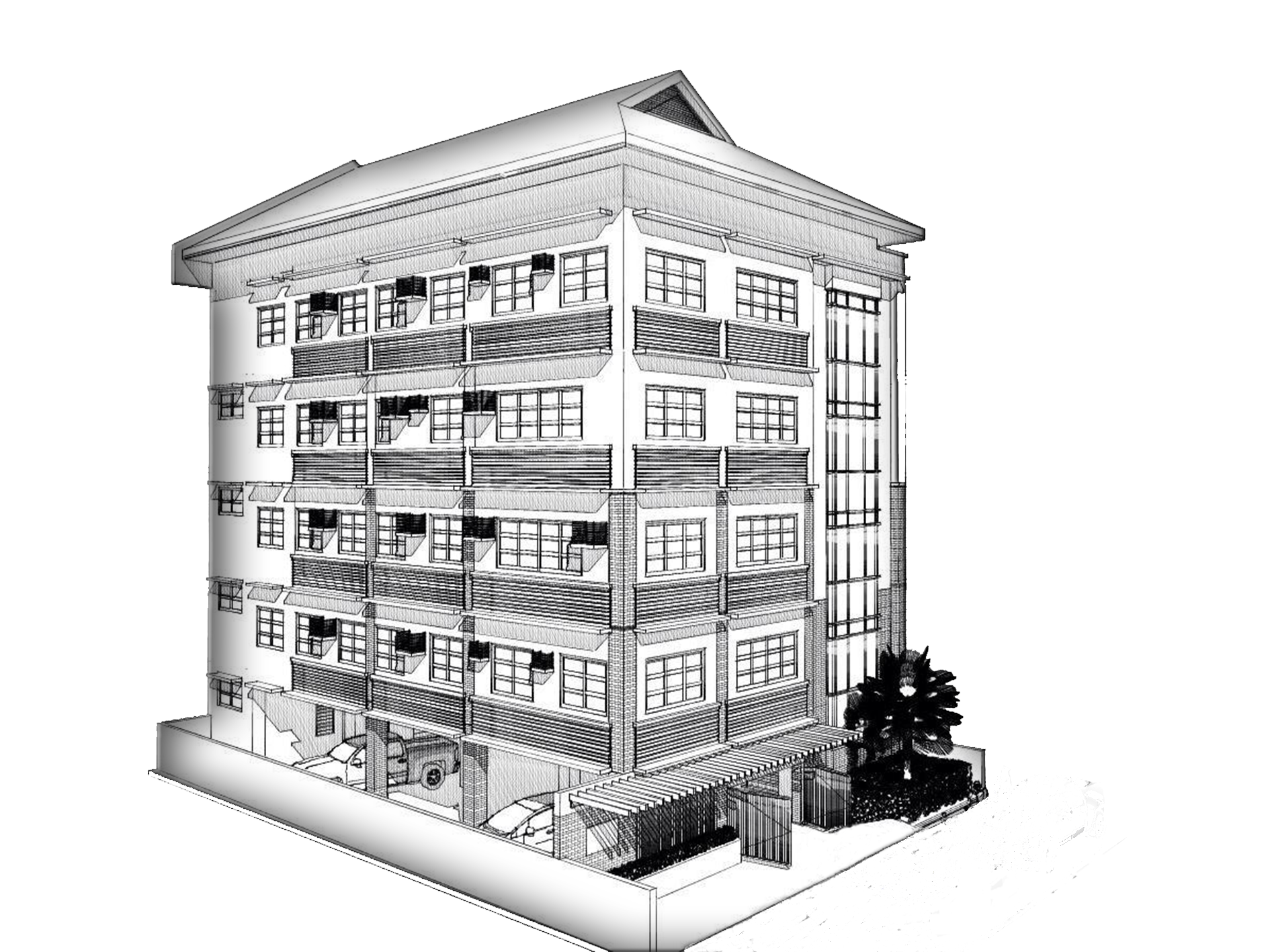 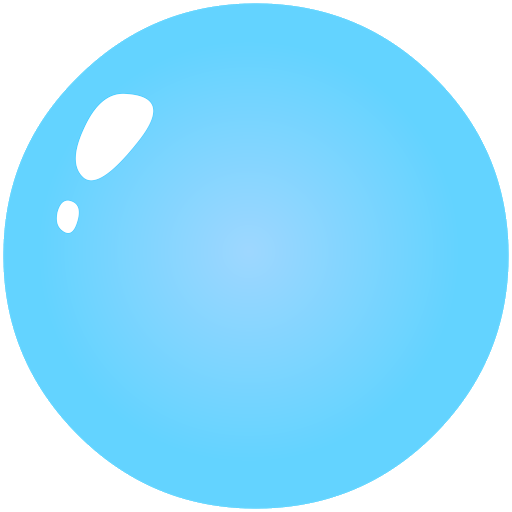 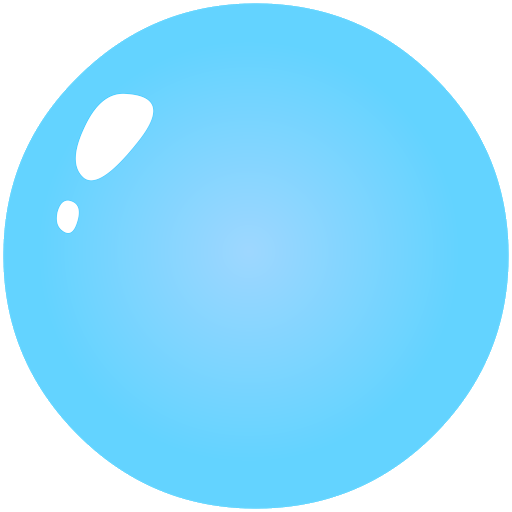 Retirement
Savings Fund
P 57.6 M
Premium
P 369.5M
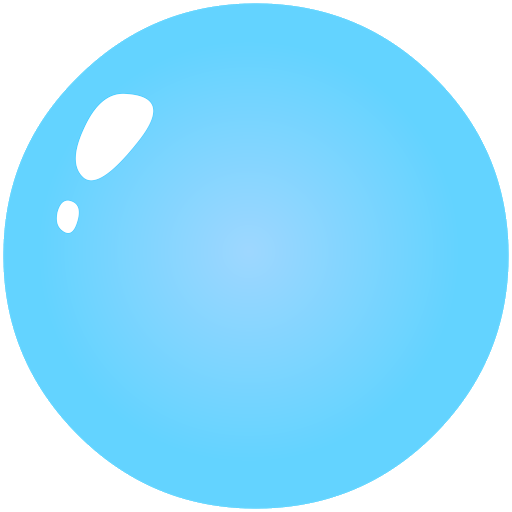 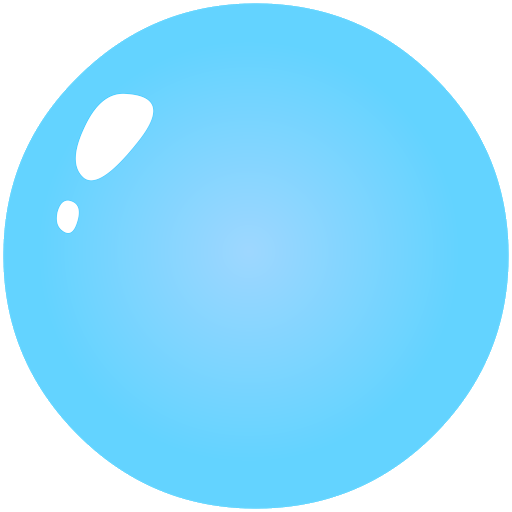 Claims
P 67M
Staff
12
[Speaker Notes: Red text, hindi yan ang amount, nilagay ko lang]
Assets
P 238.18 M
1.01% higher than target of P236.4 M.
6.5% or P14.62 M increase from 2019
8% average annual growth since 2017
Liabilities
P 164.33 M
1.6% higher than target of P161.7 M.
10.6% or P15.7 M increase from 2019
11% average annual growth since 2017
Fund Balance
P 73.85 M
1.14% lower than target of P74.7 M.
1.5% or P1.1 M decrease from 2019
1% average annual growth since 2017
Surplus
P 0.93M deficit in 2020 was due to the impact of Covid19 pandemic
Membership
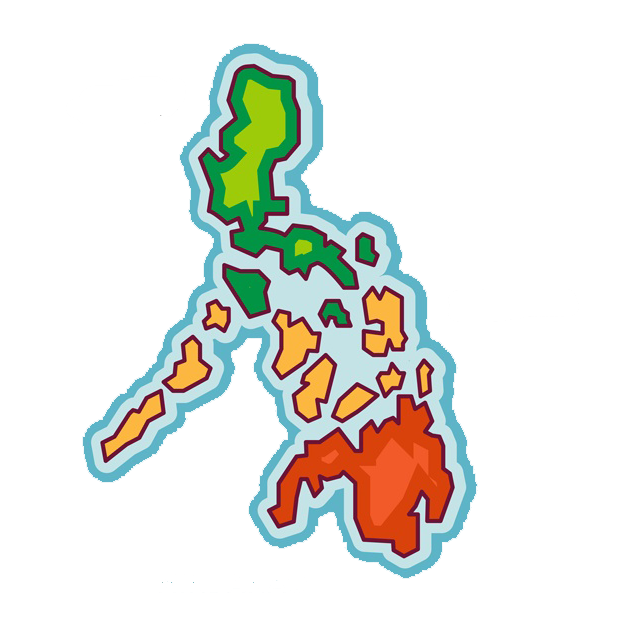 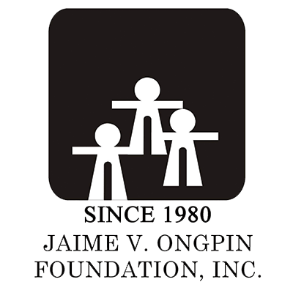 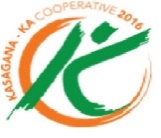 52,902
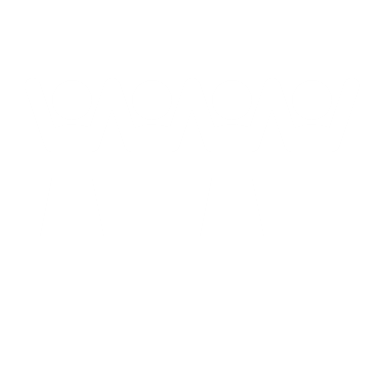 35,405
1,675
Total membership
856
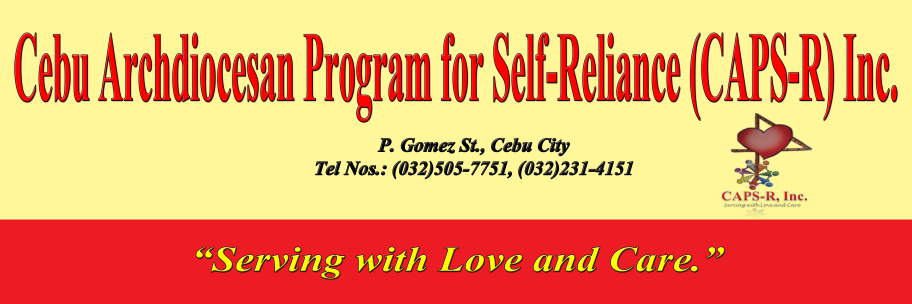 Other groups
14,996
Membership
Grace period granted to lapse accounts
20,598
19,313
12,490
9,526
July 2020
March 2020
November 2020
Grace period extended to 60 days as mandated by Bayanihan Act 2020
Grace period extended up to 106 days
[Speaker Notes: Number of lapsed members po ito]
Membership
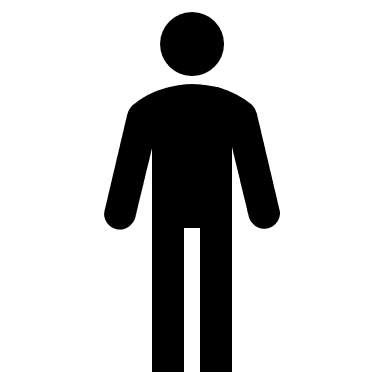 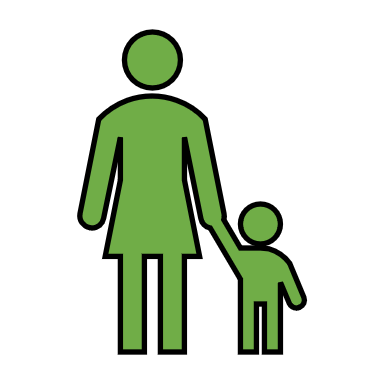 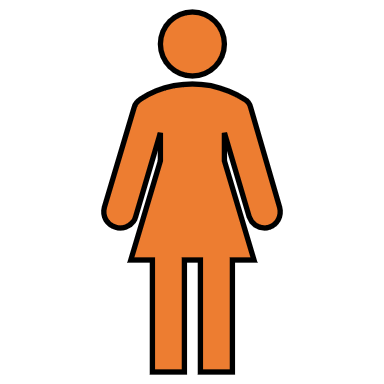 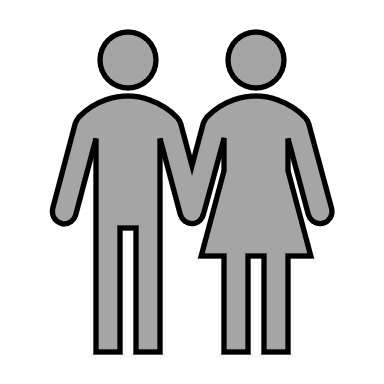 9,520
52,902
106,912
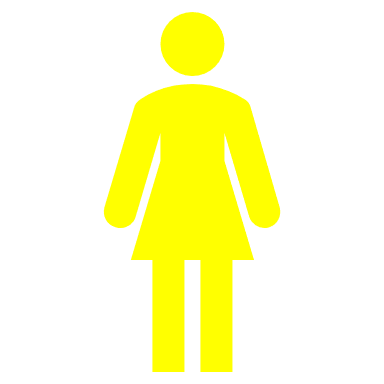 Total = 169,334
[Speaker Notes: 52,902 – KMBA’s declared total members; 9,520 are captured data ng system na bilang ng member with encoded spouse or common law; 106,912 are number of children encoded in the system. May bilang po ng member’s civil status (next slide)]
Membership
Civil Status
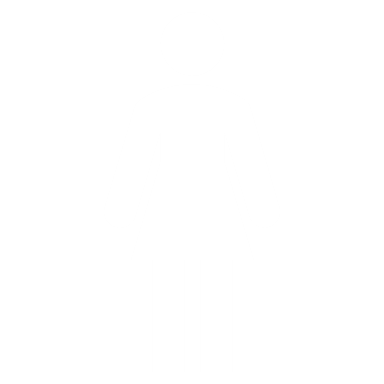 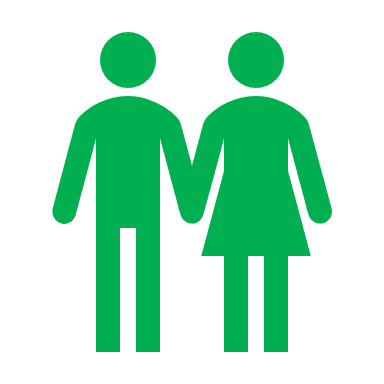 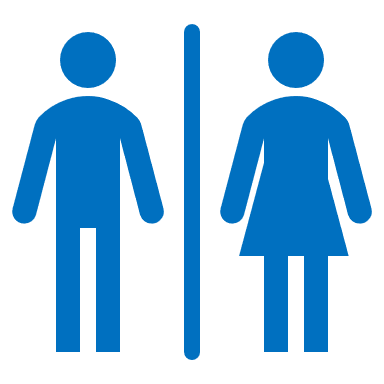 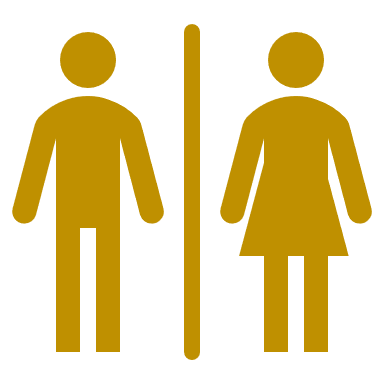 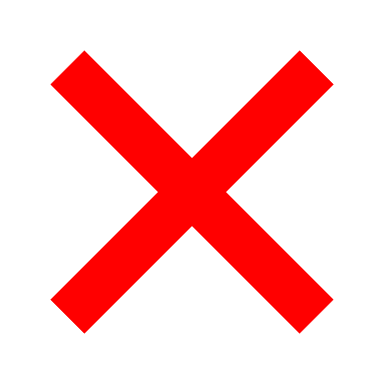 [Speaker Notes: Sa mga nagdeclare na sila ay married/may kinakasama pero walang isinulat o hindi naencode and asawa sa system, hindi po yun nabilang sa unang slide na spouse.
Ang mga may civil status na separated or widow pero may nakaencode sa system na name ng asawa, binilang po yun ng system sa previous slide.
May mga member po na walang inencode na civil status kaya wala sila sa bilang.]
Membership
Resigned
[Speaker Notes: Idagdag ang resignation 2020, starting 2017, nasa koins na ang data ng resignation]
Claims Process
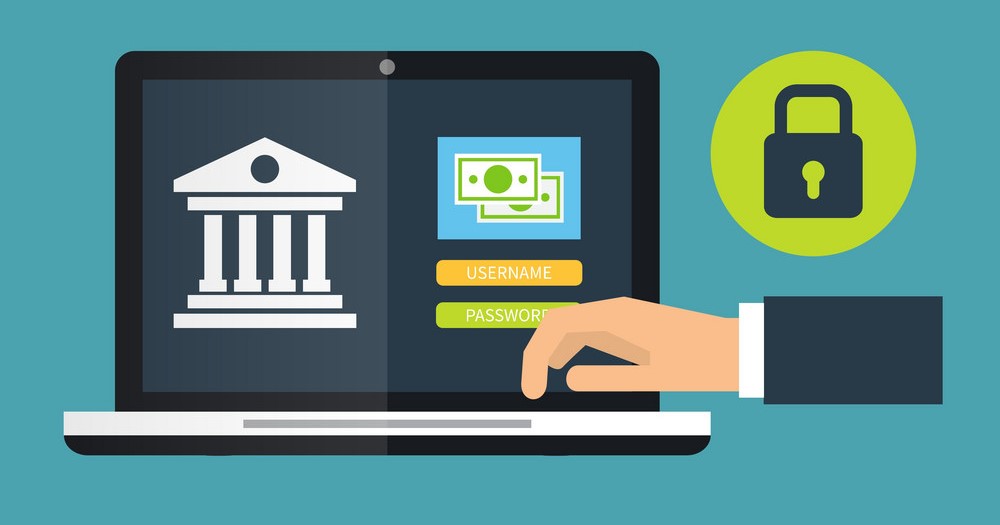 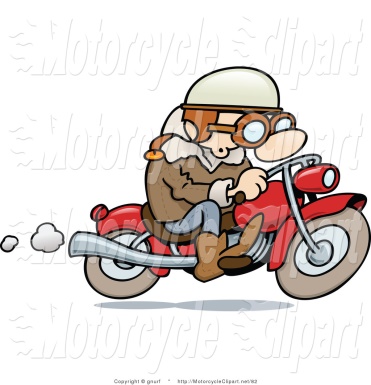 Manual claims processing
Online claims processing
2020
2019
2021
March 16
January
September
December
Approvals done via KOINS and pay-out directly to  beneficiary’s account
Check disbursement
Claims pay-out via remittance payment centers/bank accounts/GCash
Claims
Claims
[Speaker Notes: Remove gender]
Claims
Number of claims
Amount of claims
[Speaker Notes: BLIP claims only
CLIP and HIIP not included
Graphs cant be merged into one, since variables are not the same]
Claims
Claims Age Groups
[Speaker Notes: Age of deceased]
Claims
1
2
3
Claims
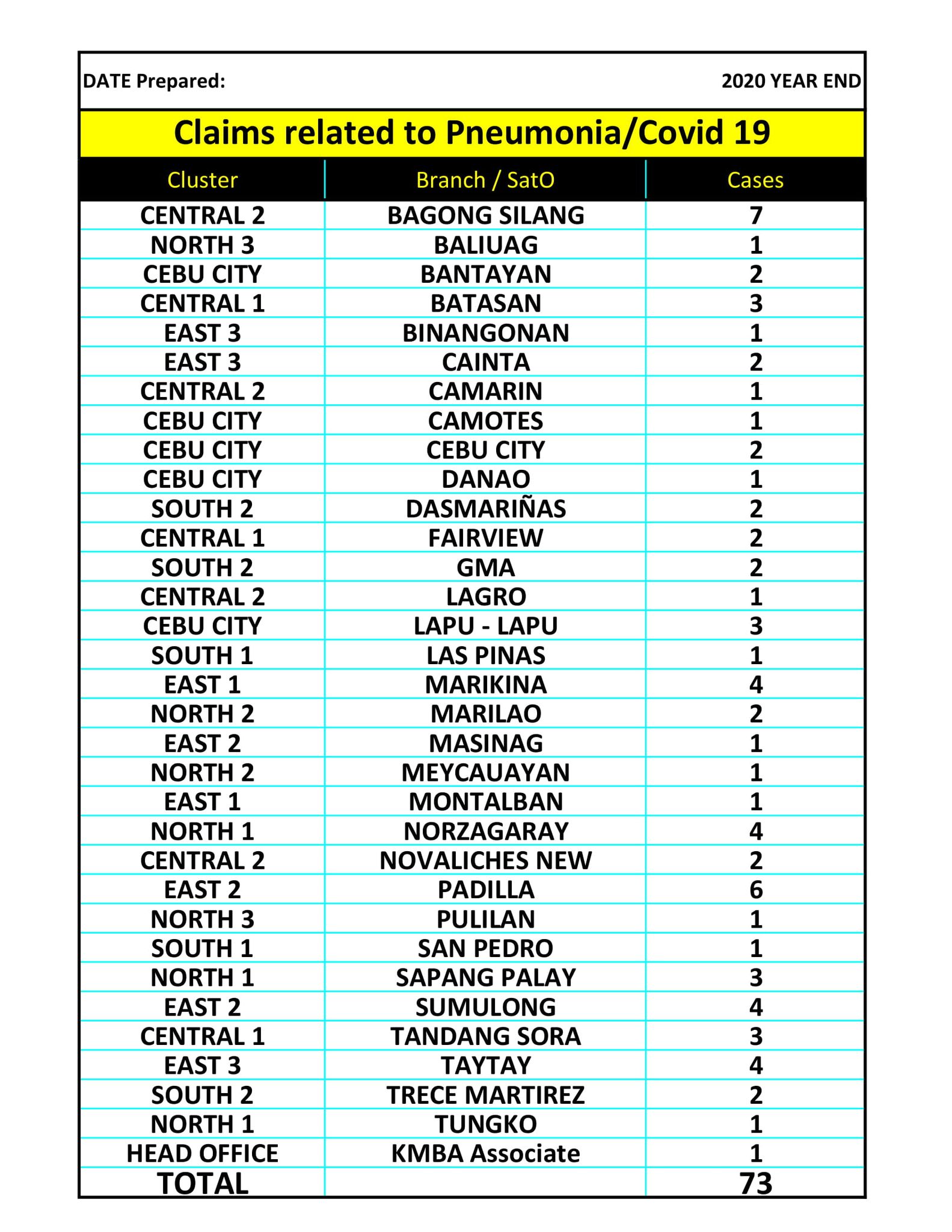 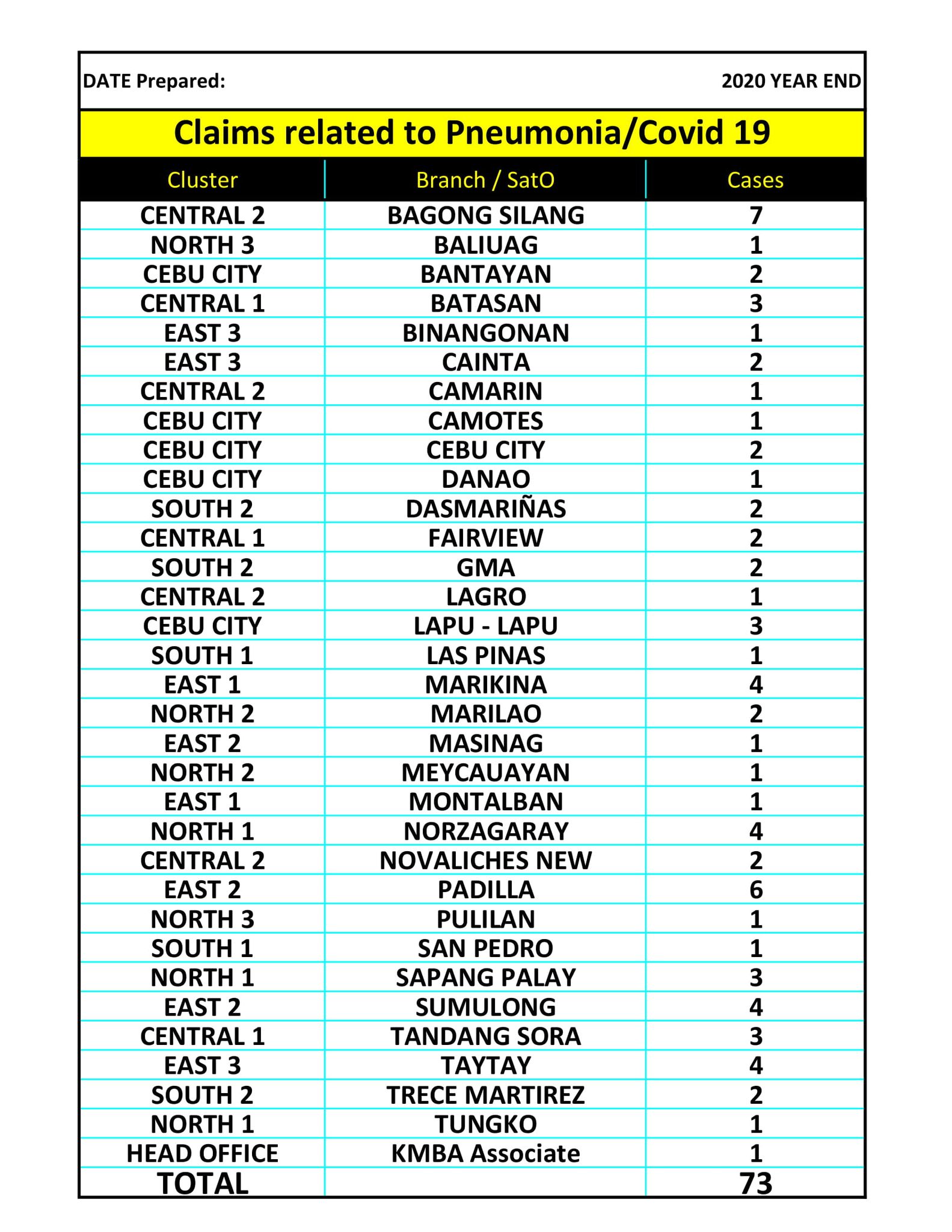 Exit Age
P 2.7M released to exit age members since 2017.
Total of 458 members
CLIP
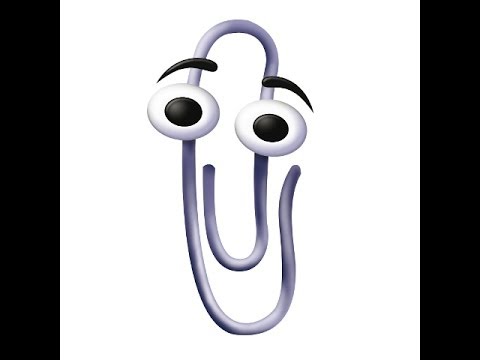 Covered loans
80,992
Premium
P 7,266,485
Claims
P 2,350,083
CLIP
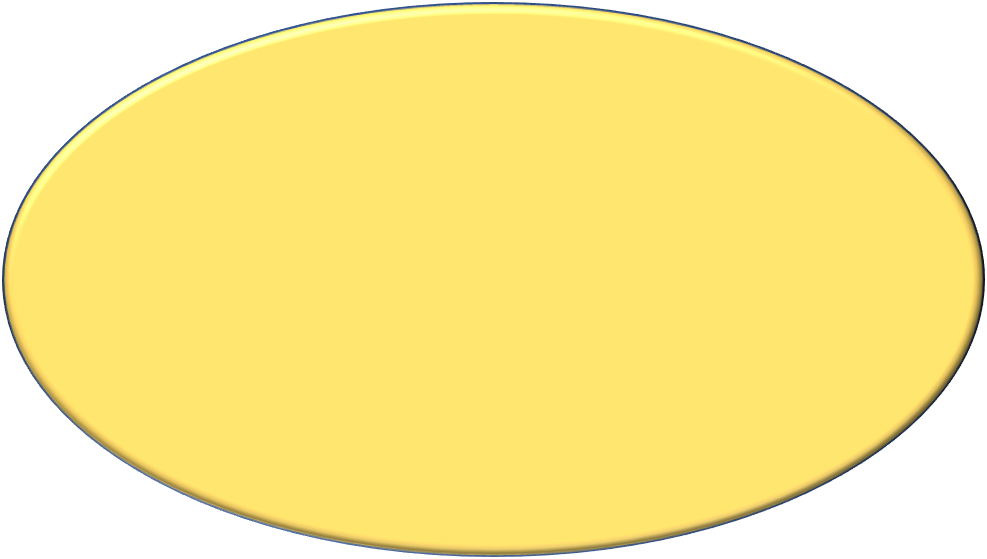 Claims
P 2,350,083

32%
Premium
P 7,266,485

80,992 loans
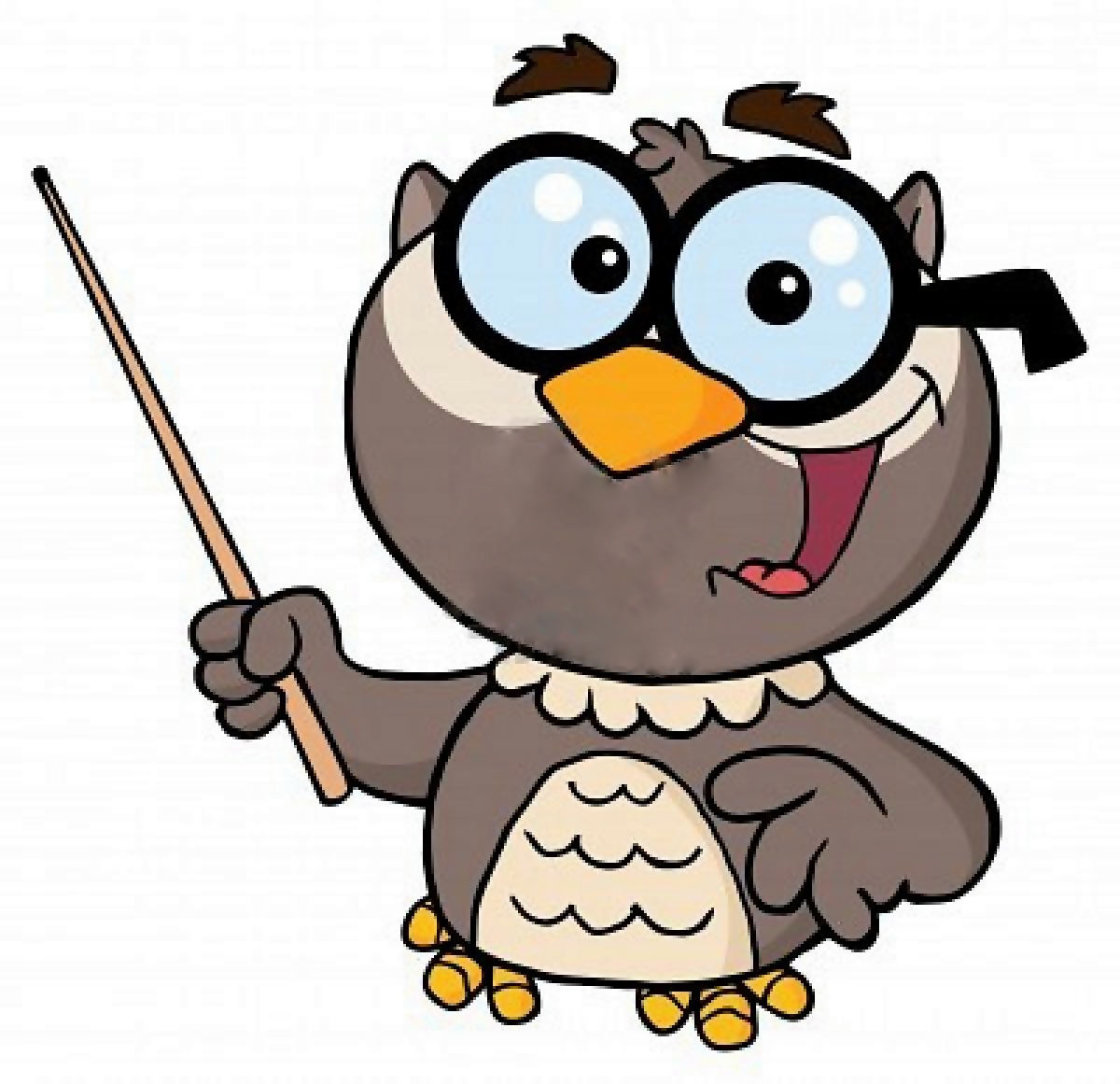 [Speaker Notes: Ratio of CLIP Claims / Premium]
HIIP
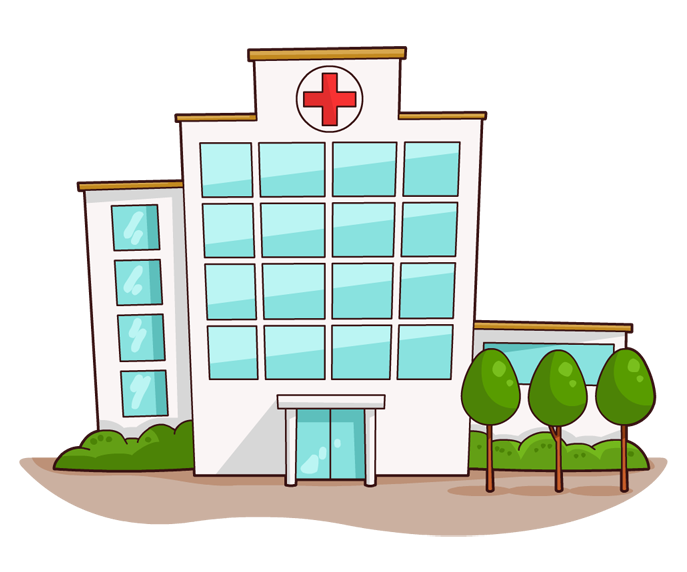 Claims
P 89,200
Premium		Enrolled
P 1,129,250          4,515
HIIP
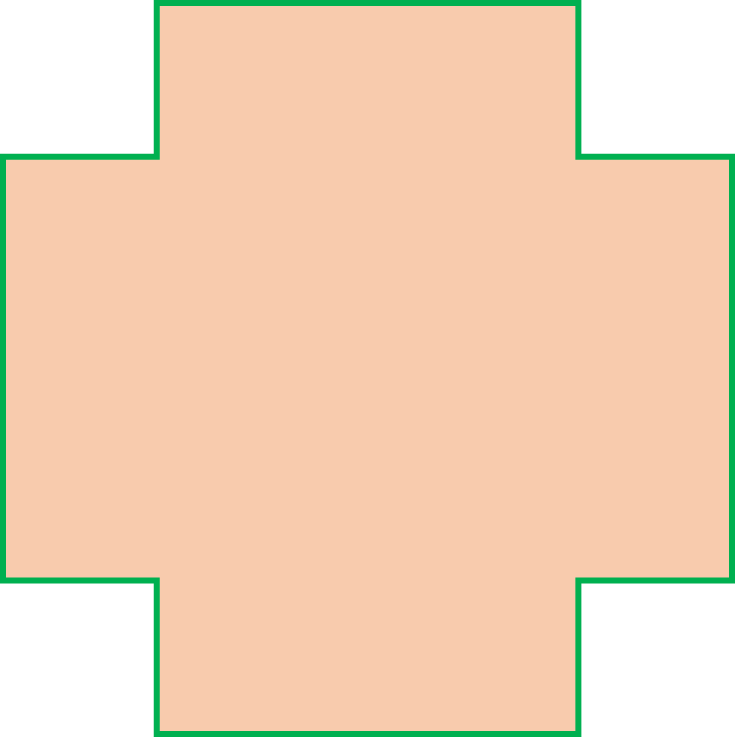 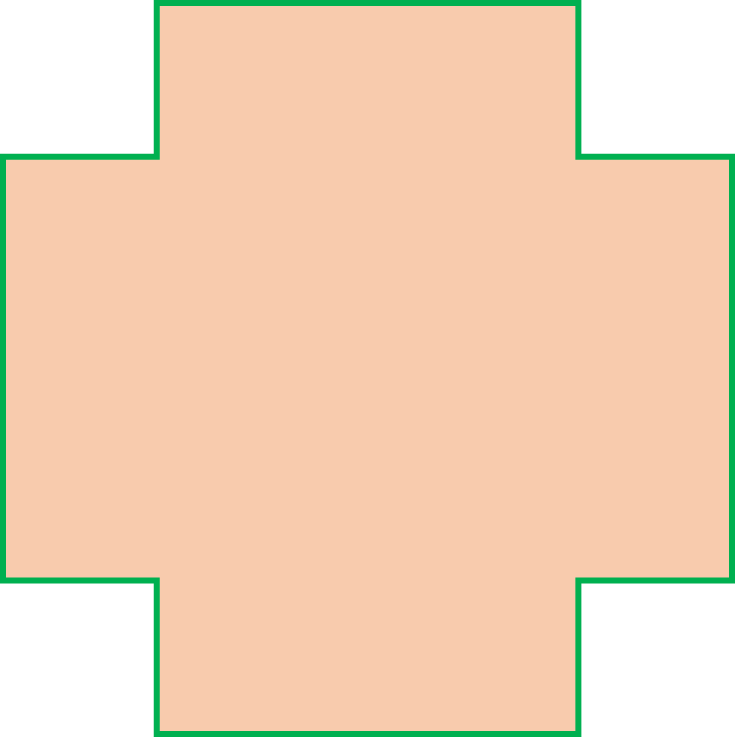 Premium
1,129,250

Enrolled
4,515
Claims
P 89,200
K-Bente
[Speaker Notes: 52,820 = initial list submitted by aljon to Firstlife. Ongoing parin ang pag-confirm ng Caps-R kung active pa ang mga members nila na nakasama sa list. Wala pa itong premium payment
Estimate ang premium payment based sa bilang na nasa list.]
K-Bente
73,286
Claims
Enrolled
P 155,000
P 1,465,720
Premium
[Speaker Notes: 52,820 = initial list submitted by aljon to Firstlife. Ongoing parin ang pag-confirm ng Caps-R kung active pa ang mga members nila na nakasama sa list. Wala pa itong premium payment
Estimate ang premium payment based sa bilang na nasa list.]
K-Kalinga
Calamity Assistance
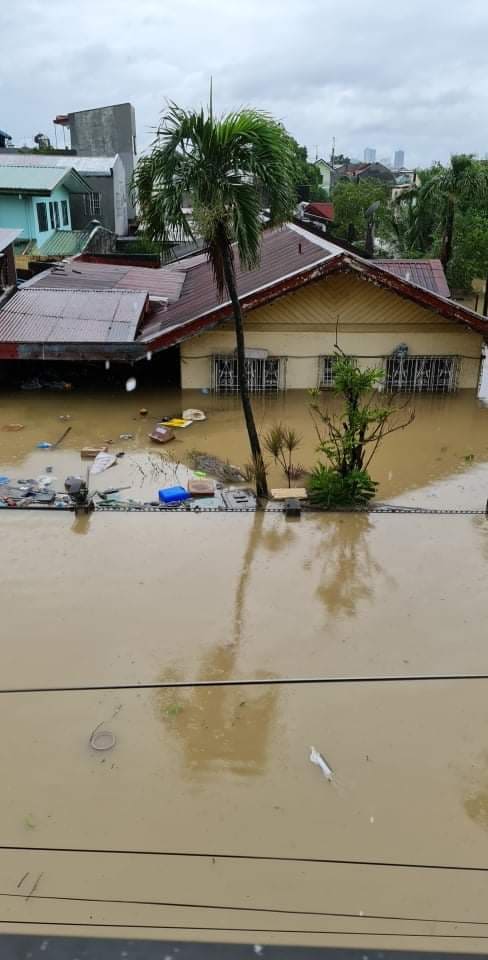 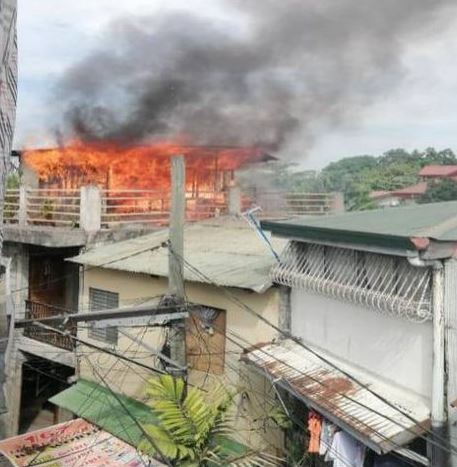 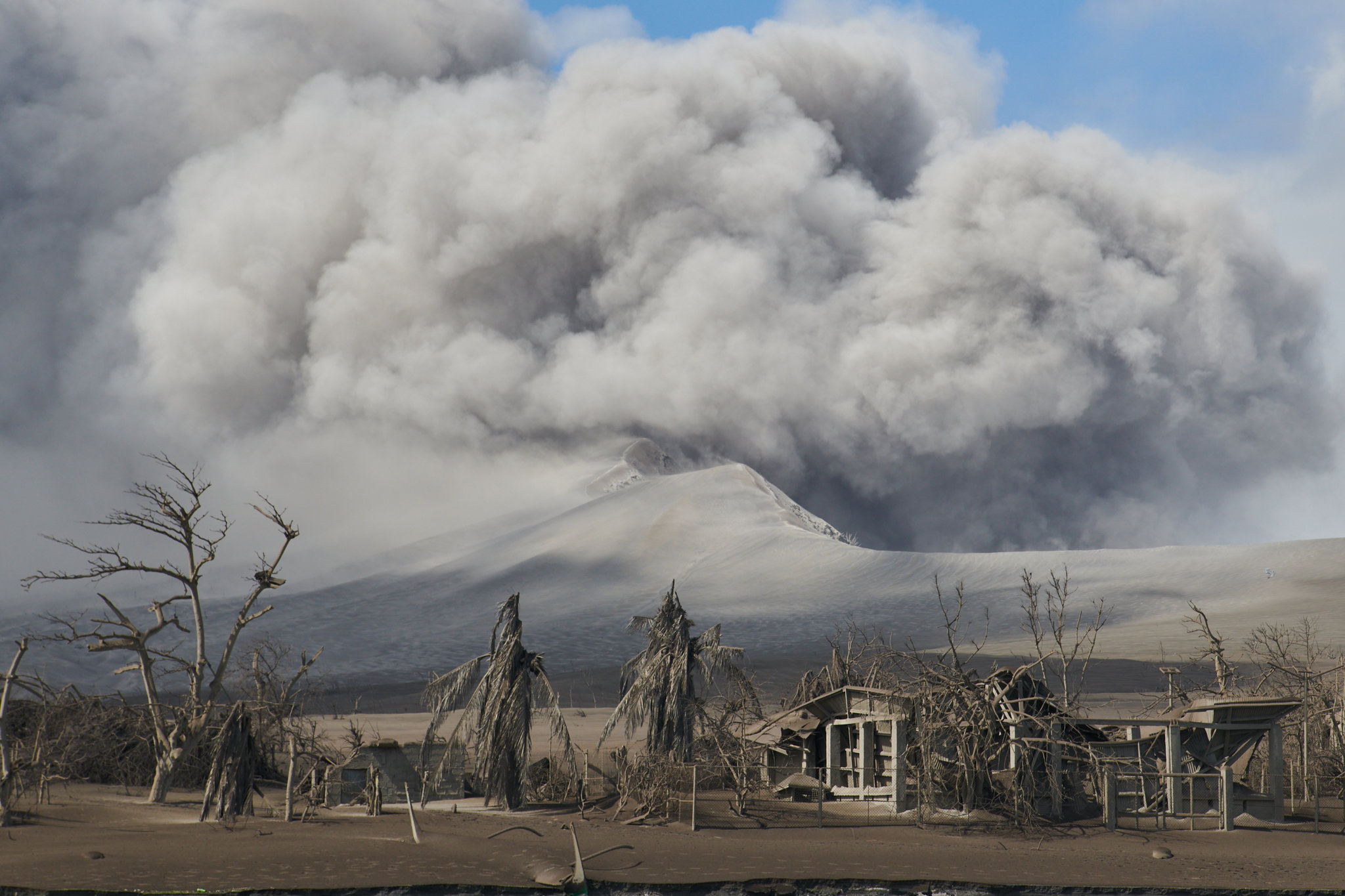 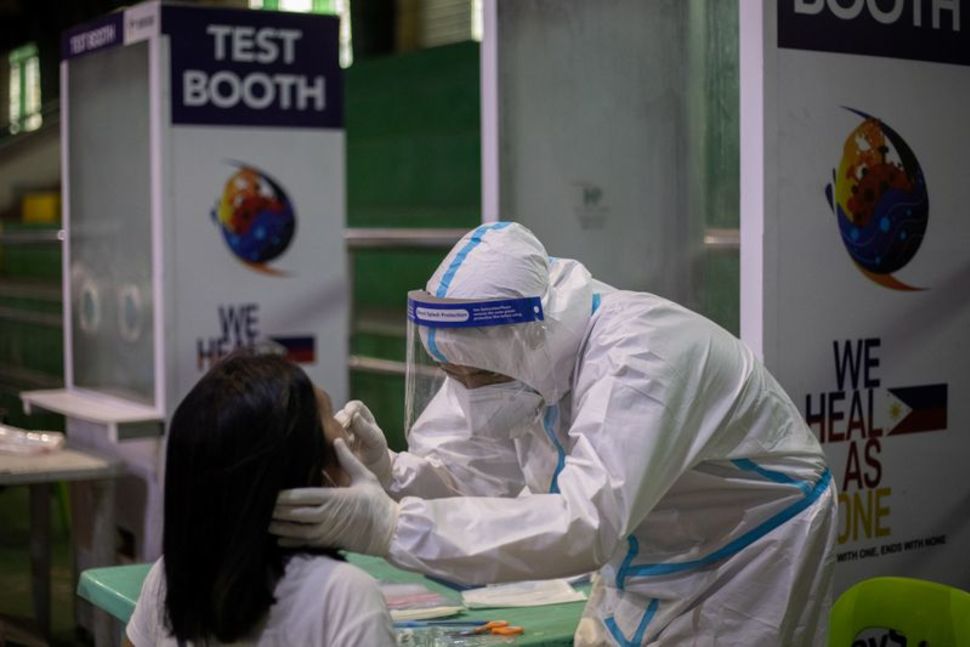 Typhoon related
P 490,000
Volcano eruption
P 25,000
Fire related
P 171,000
Pandemic related
P 22,950
KJSP
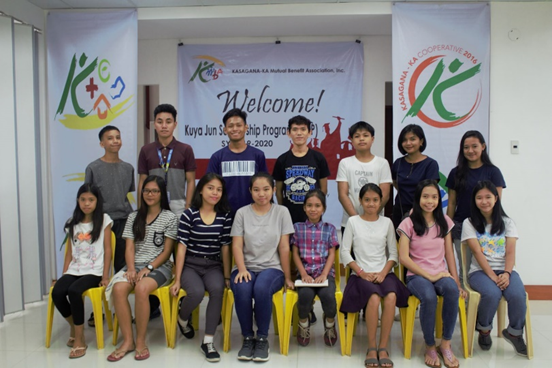 High School
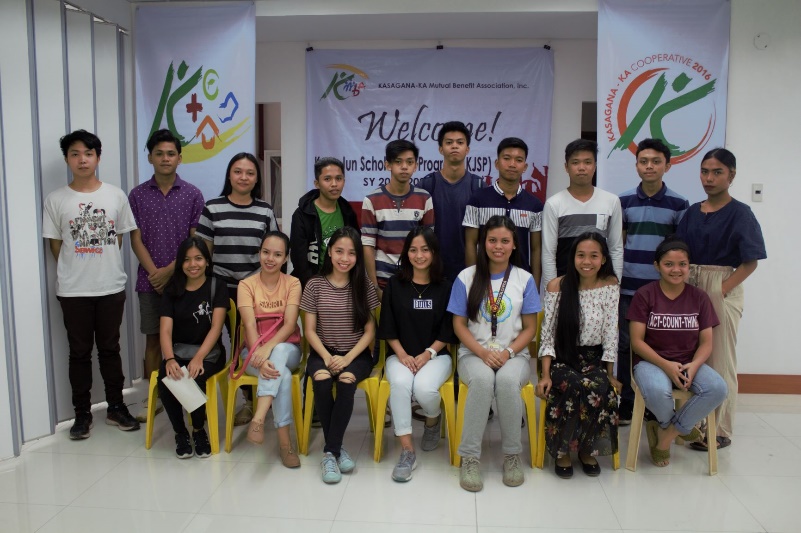 College
KJSP
High School
College
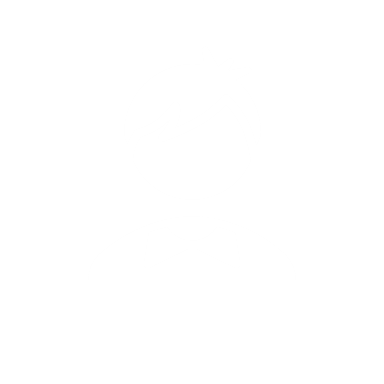 Total number of scholars from 2007
171
222
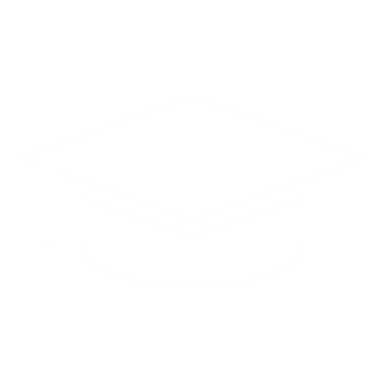 Total number of graduates
96
126
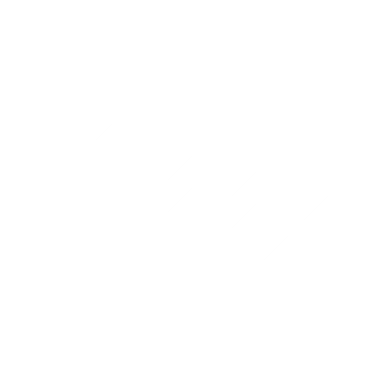 Total number dropouts from program
40
16
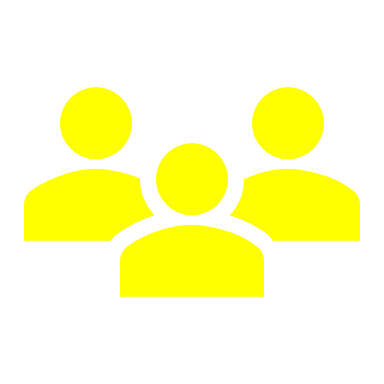 35
80
Current active scholars
Total amount of benefit:		P 5,504,490
KJSP
Top five (5) college courses taken by scholars
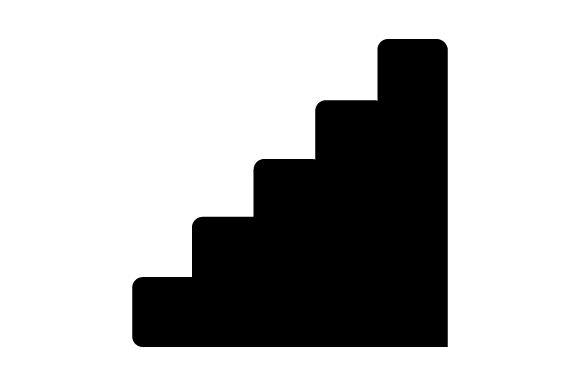 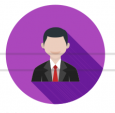 1. Business Administration
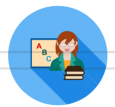 2. Education
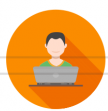 3. Information Technology
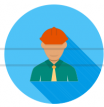 4. Engineering
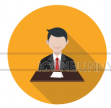 5. Accountancy
Reinsurance
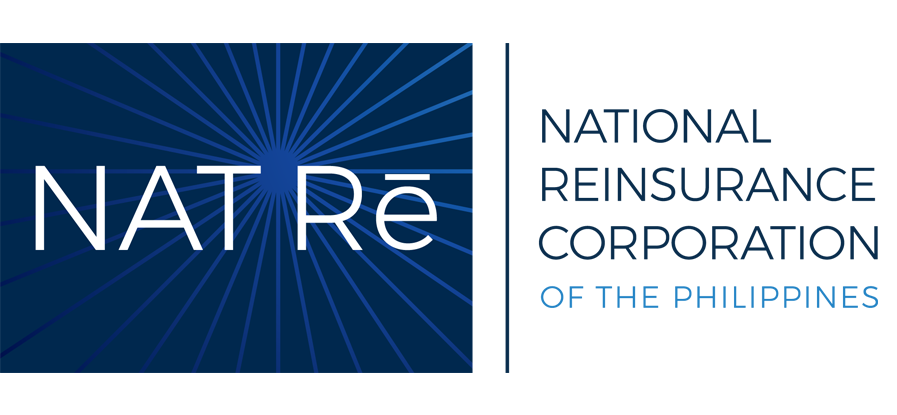 Affiliations
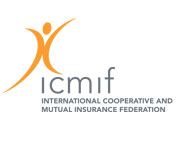 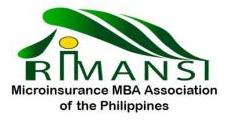 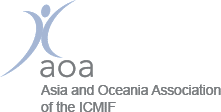 Compliance
Committed to uphold and strengthen good governance principles in the operation. Up-to-date compliance to -
Anti-Money Laundering Council
BIR
SEC
DOLE
IC
Network
Network
Active participant of network-initiated investment pool and activities.

BPI Bayanihan Fund (UITF)

Mutual Guarantee Fund
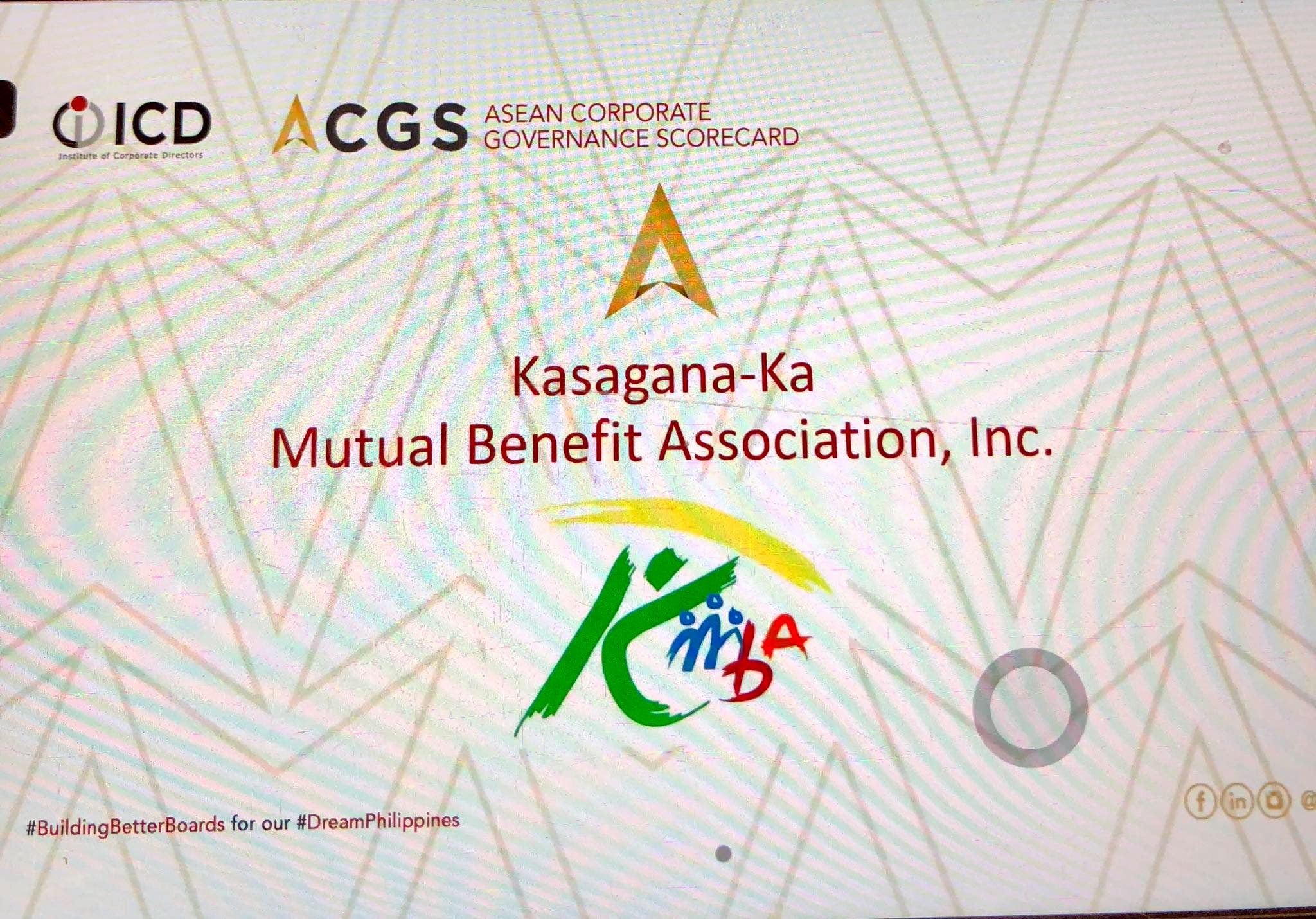 KMBA was among the recipients of the ASEAN Corporate Governance Scorecard (ACGS) Golden Arrow Awards, held virtually last February 19, 2021
Priorities for 2021
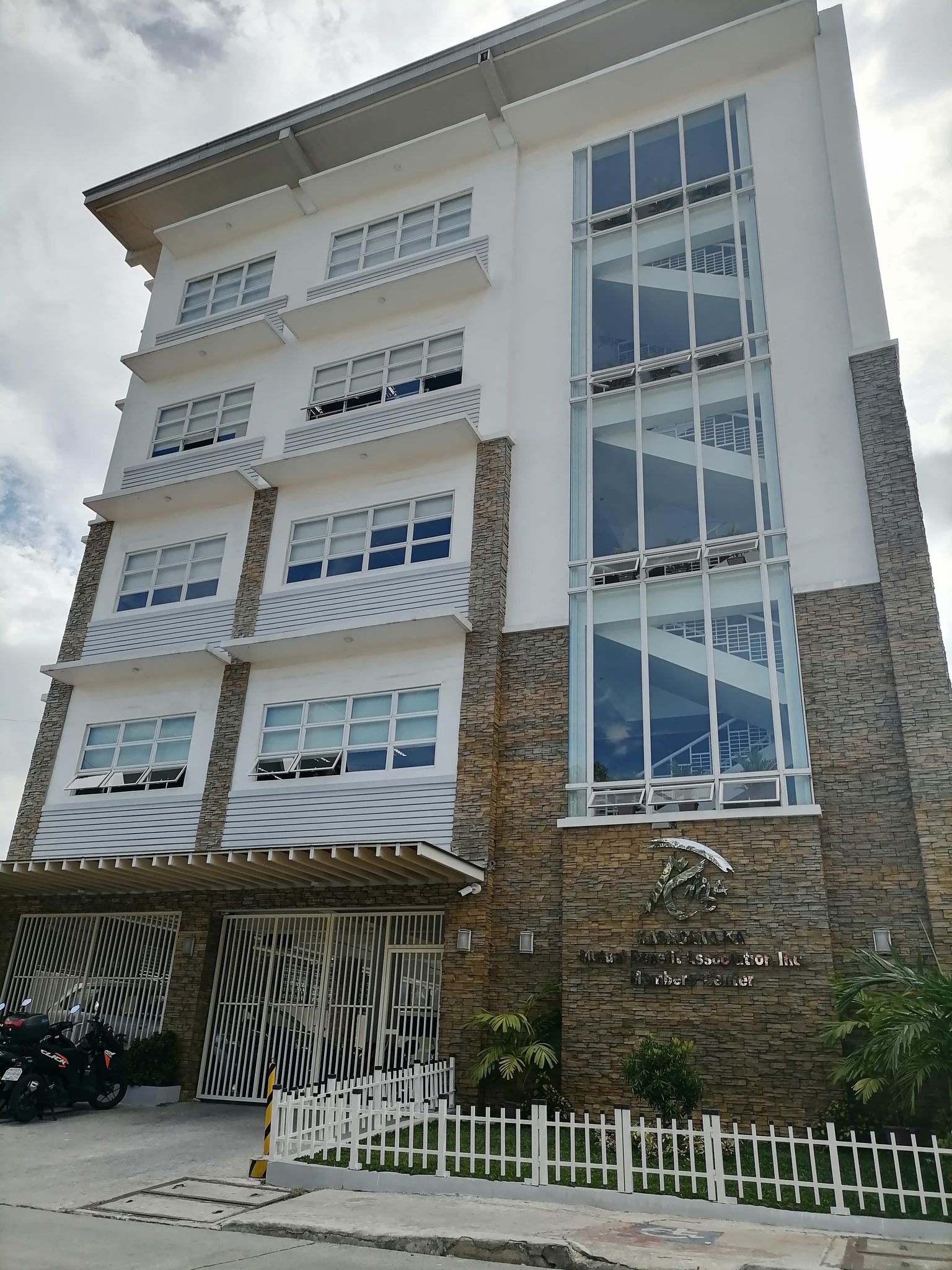 Visit us at:
5  Matimpiin St., Bgy. Pinyahan, QC.
Contact No.: (02) 8799-55-18
Email Add: kasaganaka.mba@gmail.com
Website: www.kmba.org.ph
FB: www.facebook.com/kmbapage
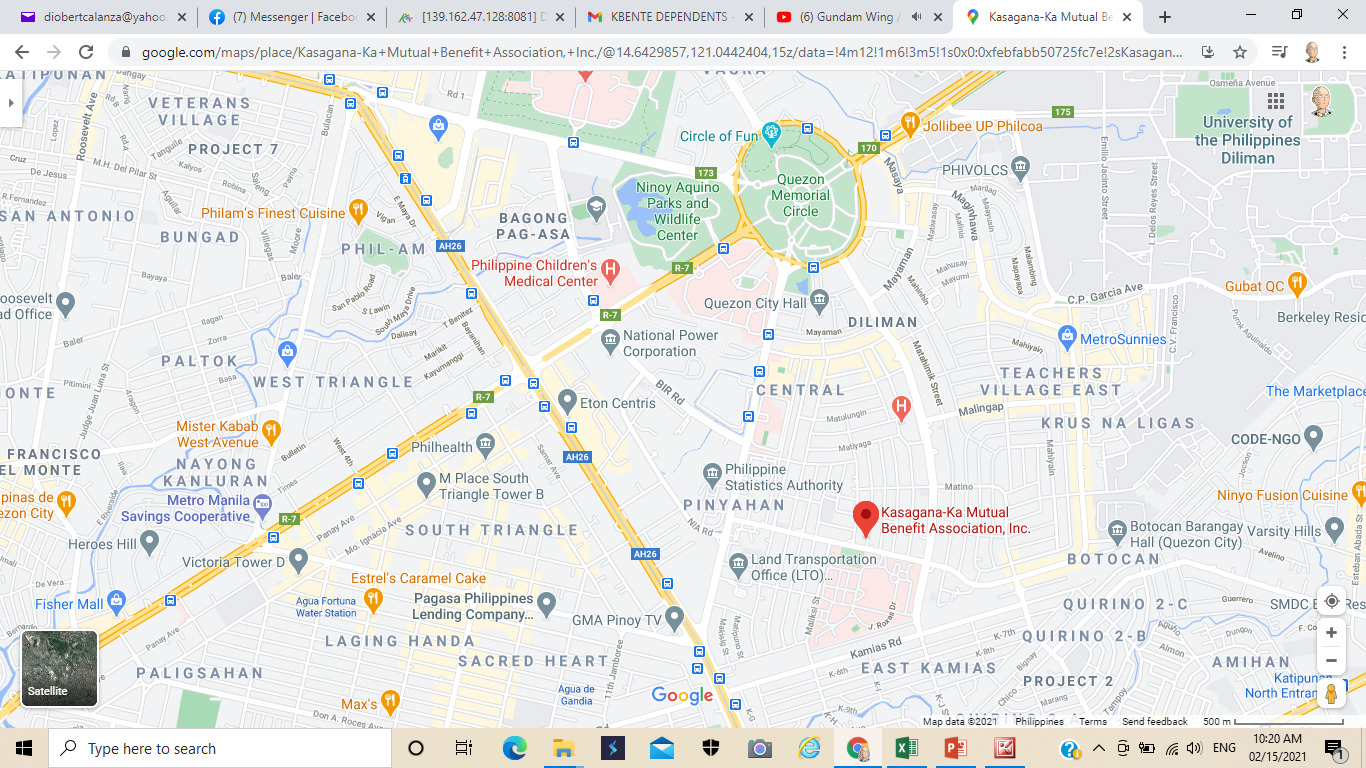 Thank you!